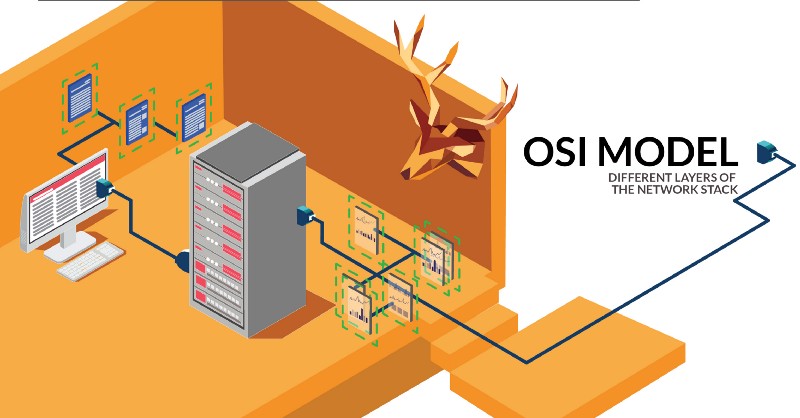 HTTP, Wireshark, and Digital Forensics
[Speaker Notes: https://www.youtube.com/watch?v=6G3qm60dfA8&ab_channel=PrashantThombre]
Overview
Observe HTTP traffic with curl
Is understanding HTTP enough for forensic investigations?
Open Systems Interconnection Model (OSI)
Exam HTTP traffics with Wireshark
Three-way handshake (TCP) 
Communication (HTTP request/response)
Close connection (TCP)
Observe HTTP traffic
What is HTTP?
HTTP stands for hypertext transfer protocol and is used to transfer data across the Web
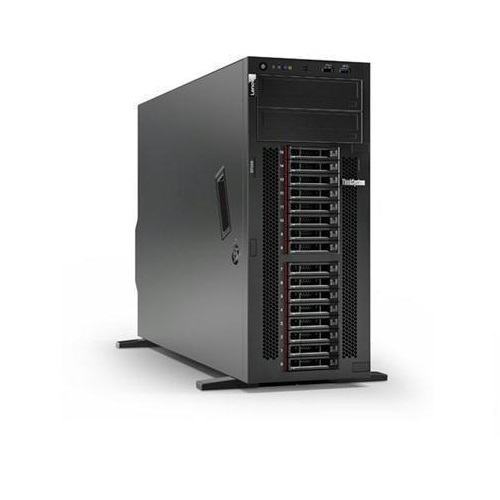 HTTP Request
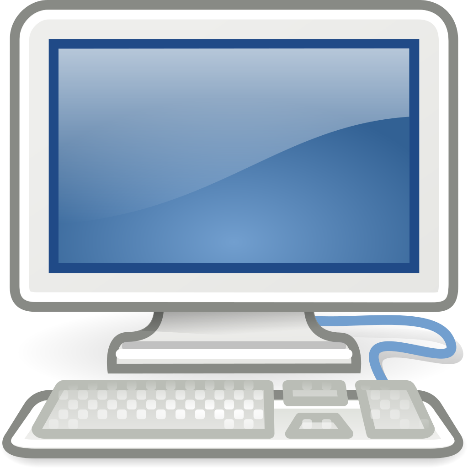 HTTP Response
Start web service
Show the webpage
Create a simple webpage, named basic.html, and 
Put it in the folder /var/www/html
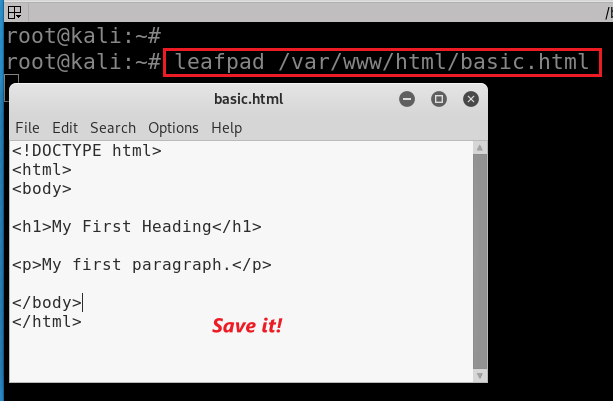 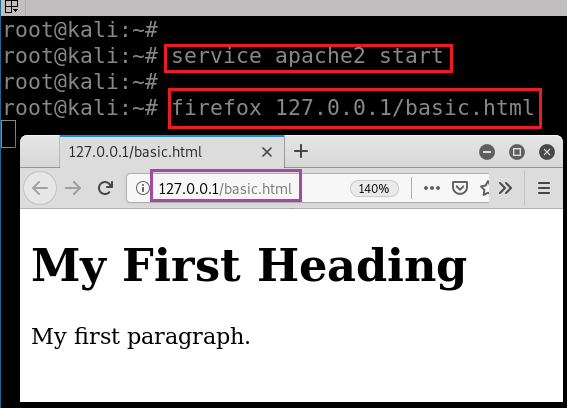 service apache2 stopservice apache2 restart
[Speaker Notes: <!DOCTYPE html>
<html>
<body>

<h1>My First Heading</h1>

<p>My first paragraph.</p>

</body>
</html>
https://www.w3schools.com/html/tryit.asp?filename=tryhtml_basic_document]
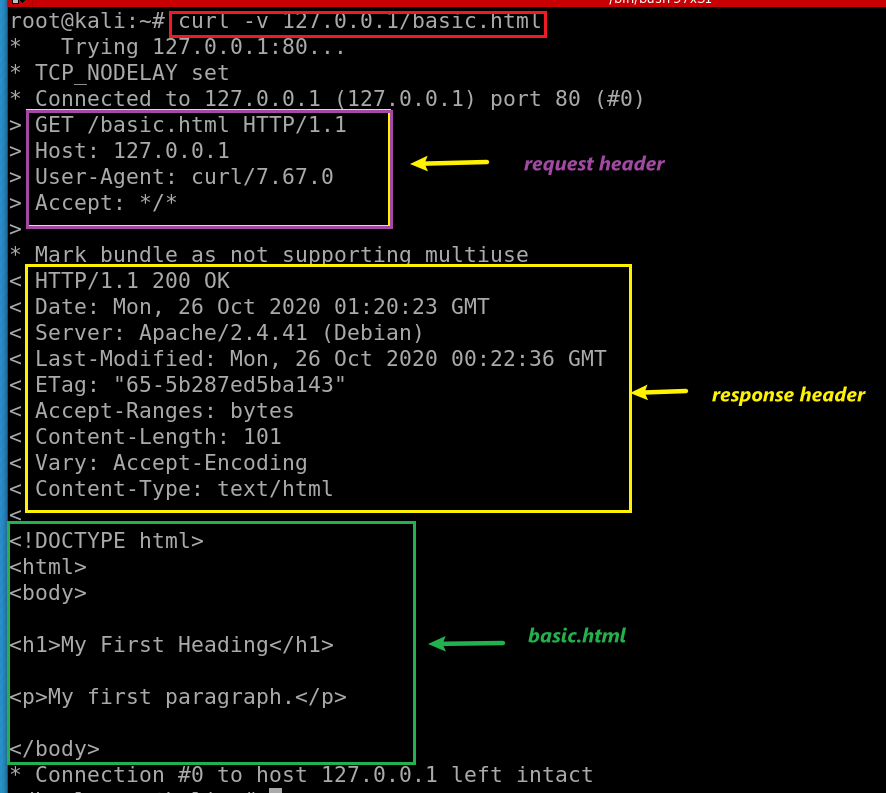 -v: verbose, show headers
cURL (pronounced 'curl')
A command-line tool
Open source
Transferring data 
Support many network protocols
Is understanding HTTP enough for forensic investigations?
Importance of understanding underneath of HTTP
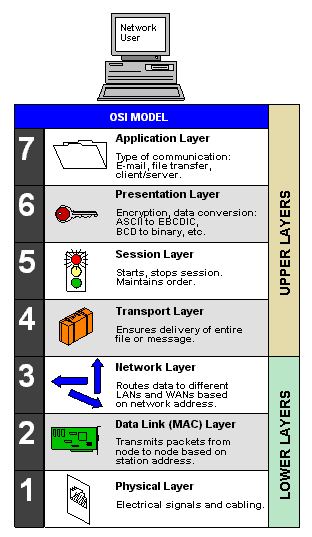 Many layers (OSI Model) are defined to form computer networks
HTTP is one protocol at an application layer
Forensic investigation focus on all layer
Malware analysis
Attack analysis
File extraction
The OSI Model (Open Systems Interconnection Model) 
is a conceptual framework used to describe the functions of a networking system.
HTTP Request
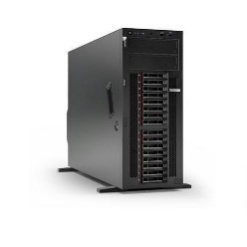 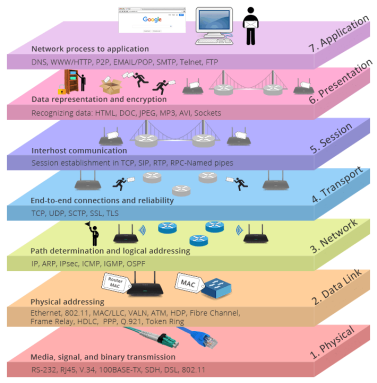 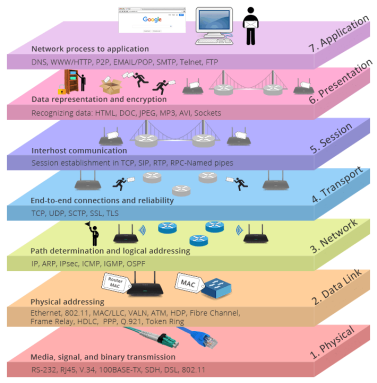 HTTP Response
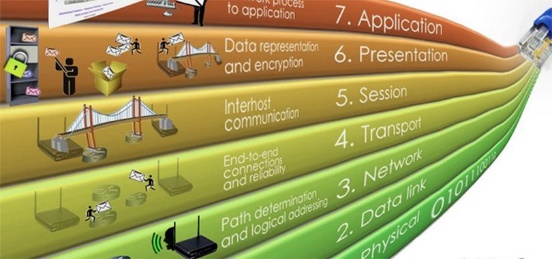 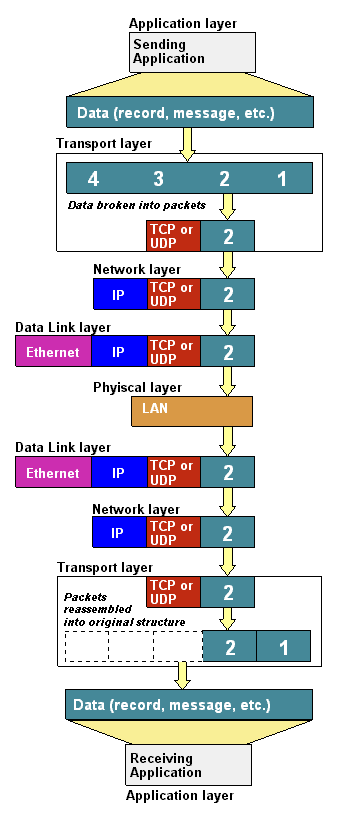 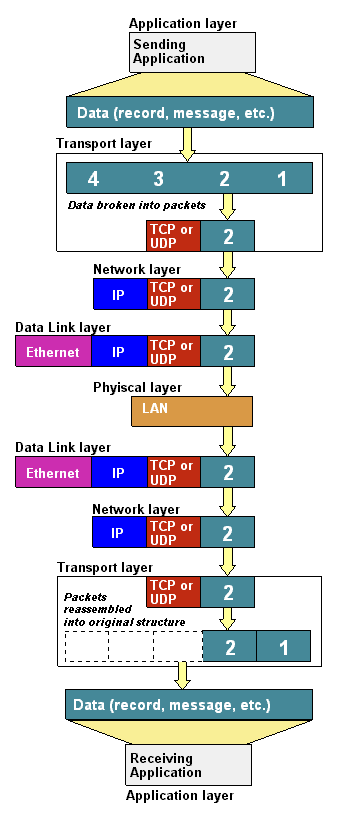 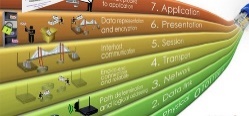 Data
Segment:
Packet
Frame
bit
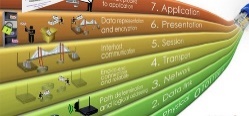 Clear browser cache
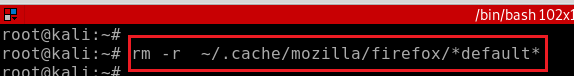 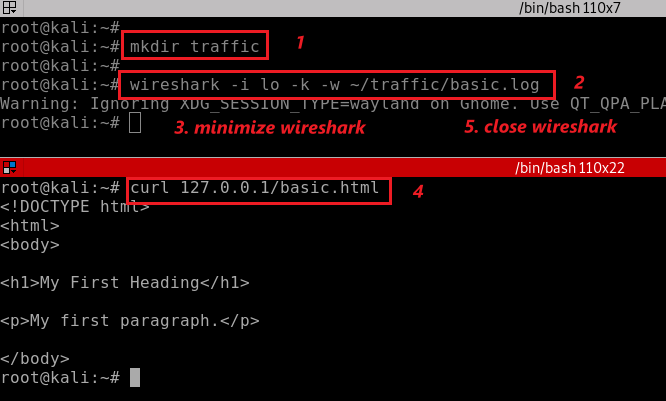 [Speaker Notes: rm -r  ~/.cache/mozilla/firefox/*default*
wireshark -i lo -k -w ~/traffic/basic.log
curl 127.0.0.1/basic.html]
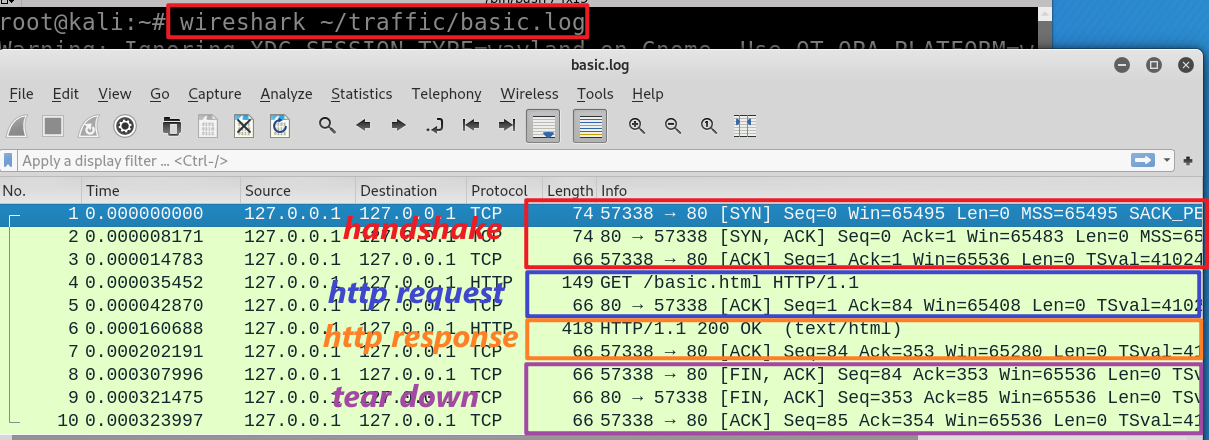 [Speaker Notes: wireshark ~/traffic/basic.log]
Three-way handshake
No. 1, 2, and 3
Sequence #: 
the byte number of the first byte of data in the TCP packet sent
beginning at random # or 0 (relative seq#)
ACKnowledge #: the sequence number of the next byte the receiver expects to receive.
Seq # + size of packet + 1
The receiver ack'ing sequence number x acknowledges receipt of all data bytes less than (but not including) byte number x
+1 for SYN
Port 80
Port 57338
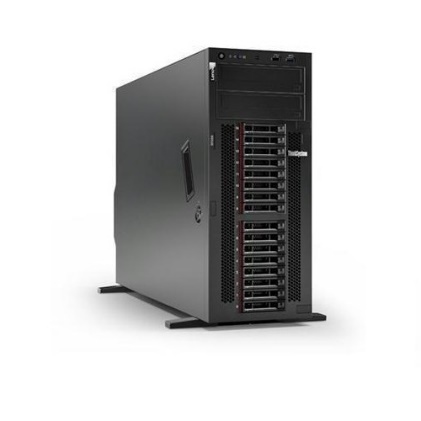 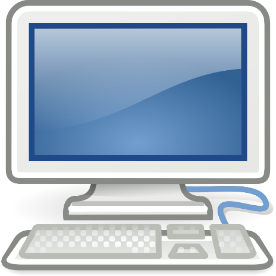 client state
Server state
CLOSED
CLOSED
1
choose init seq num, m
LISTEN
SYN (seq =m)
SYN-SEND
SYN-RECEIVED
SYN (seq =n) + ACK (m+1)
2
received SYNACK 
indicates server is live;
send ACK;
ACK (n+1)
3
ESTABLISHED
ESTABLISHED
n, m are in bytes
[Speaker Notes: https://www.freecodecamp.org/news/an-introduction-to-http-understanding-the-open-systems-interconnection-model-9dd06233d30e/
https://www.geeksforgeeks.org/tcp-3-way-handshake-process/
https://www.geeksforgeeks.org/tcp-connection-termination/]
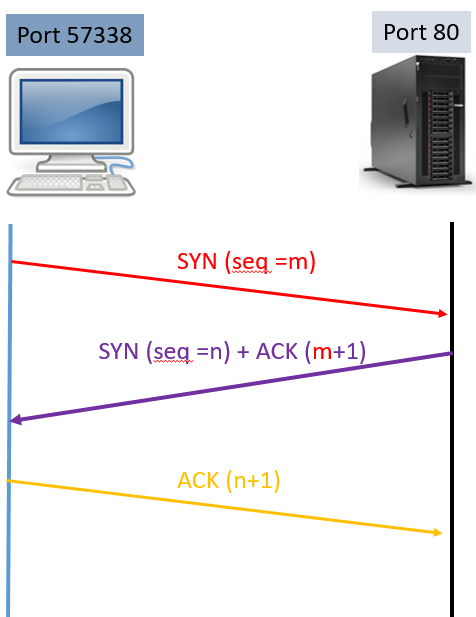 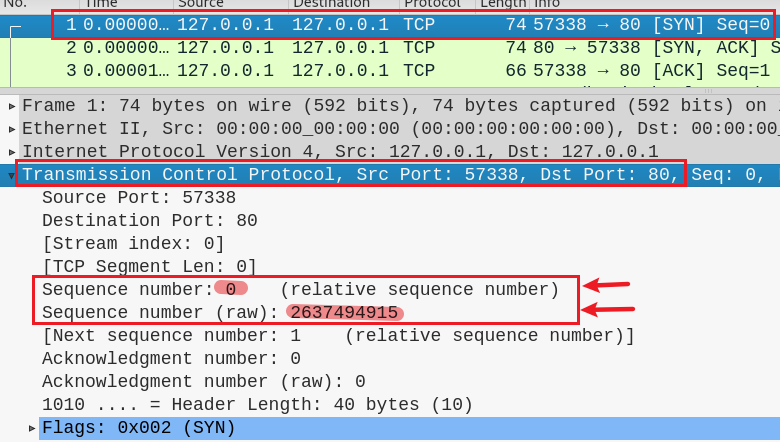 1
m
Client: 
I am sending seq # m 
I will use the seq # m to indicate the byte number of the first byte of data in the TCP packet sent
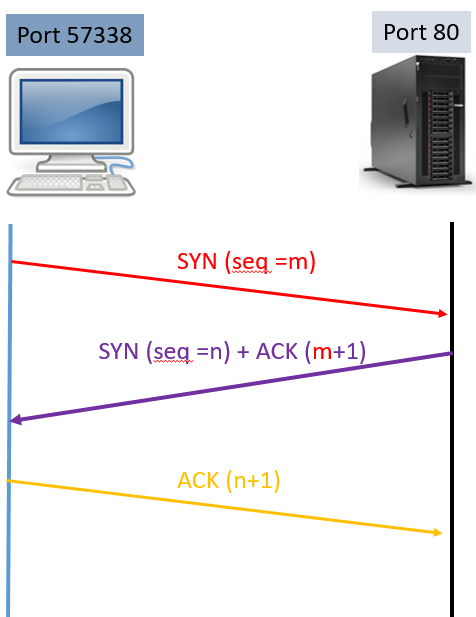 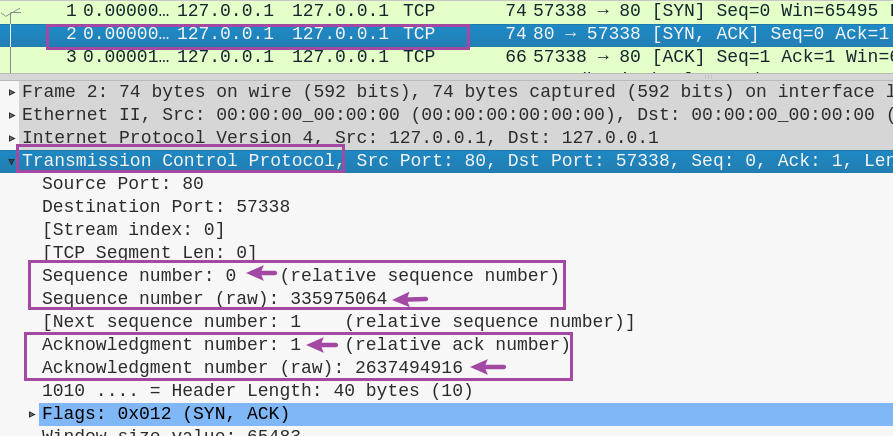 2
Server: 
I’ve received your seq # m
I expect to receive your next seq# m+ 1 
I’m sending seq # n and I will use it to indicate the byte number of the first byte of data in the TCP packet I am sending
n
m+ 1
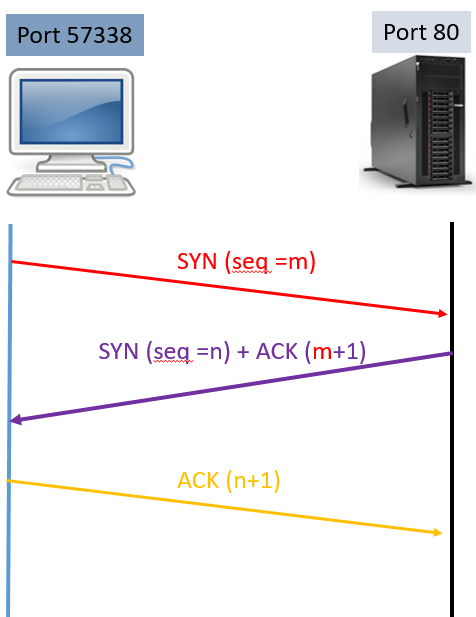 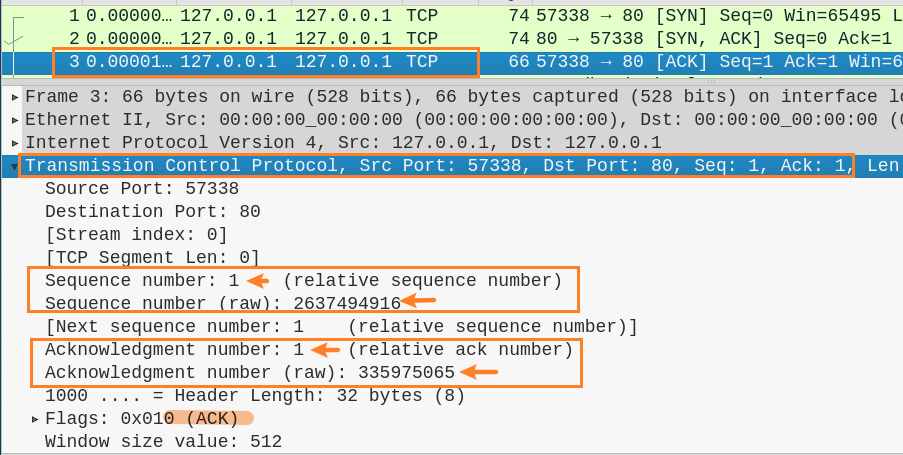 3
m+ 1
Client: 
OK. I am sending seq # m+ 1 as you requested
I expect to receive seq # n +1
n +1
HTTP request protocol
No. 4
Port 57338
Port 80
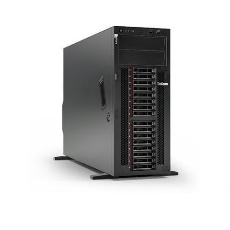 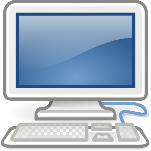 SYN (seq =0)
1
handshake
2
SYN (seq =0) , ACK (0+1)
3
(seq =1) , ACK (0+1)
(seq =1) , ACK (0+1), TCP len=t1
http request/TCP
4
Transfer
(seq =1) , ACK (1+t1), TCP len=0
5
(seq =1) , ACK (1+t1), TCP len=t2
http response/TCP
6
(seq =1+t1) , ACK (1+t2), TCP len=0
7
Port 57338
Port 80
TCP length t1=83
TCP length t2=352
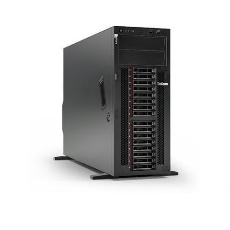 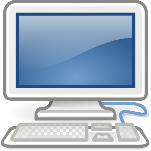 SYN (seq =0)
1
handshake
2
SYN (seq =0) , ACK (0+1)
3
(seq =1) , ACK (0+1)
(seq =1) , ACK (0+1), TCP len=83
4
http request/TCP
Transfer
(seq =1) , ACK (1+83), TCP len=0
5
(seq =1) , ACK (1+83), TCP len=352
6
http response/TCP
(seq =1+83) , ACK (1+352), TCP len=0
7
Show http request
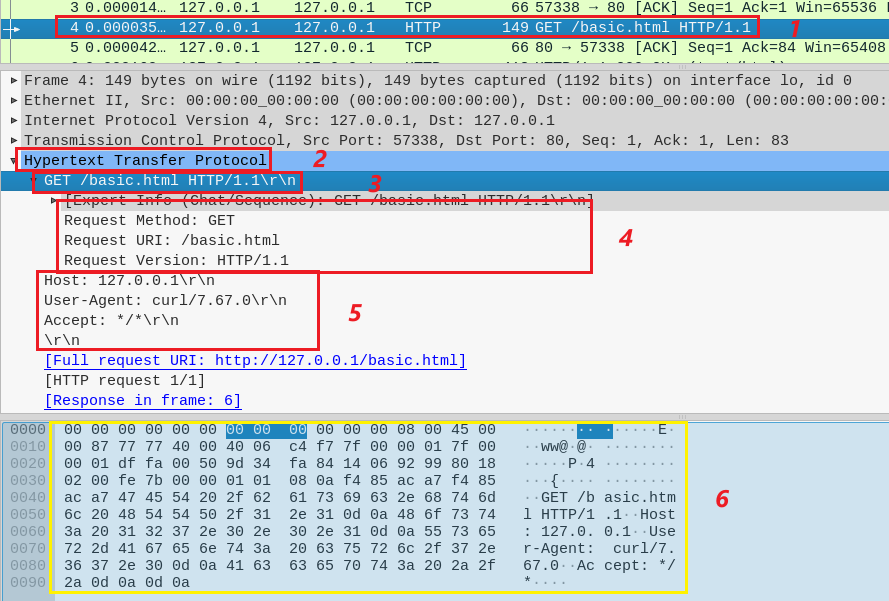 4
Show http request
4
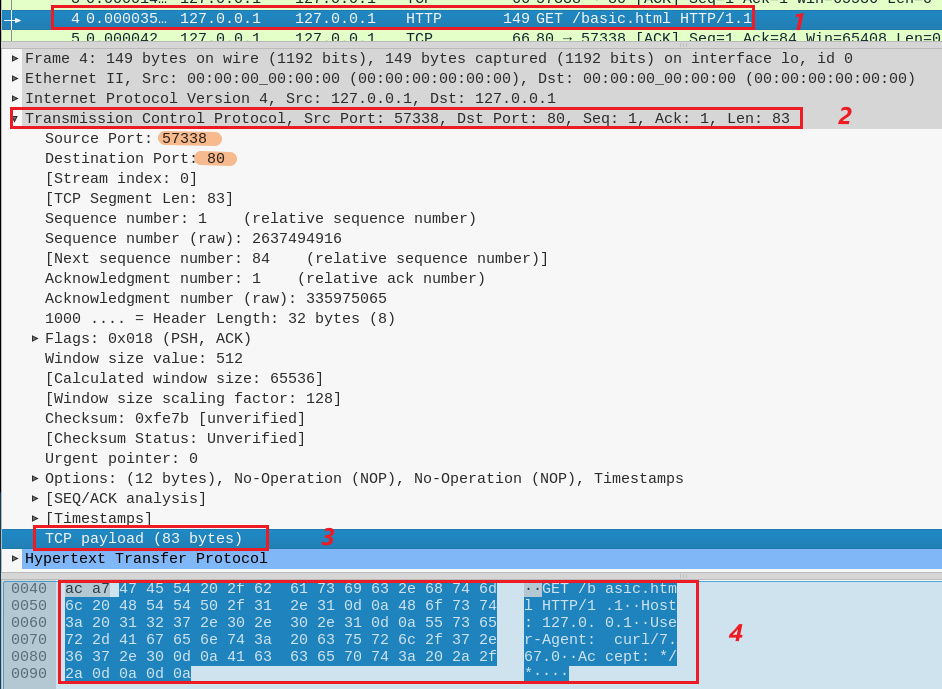 Show TCP segment 4
Show TCP payload
Show http request
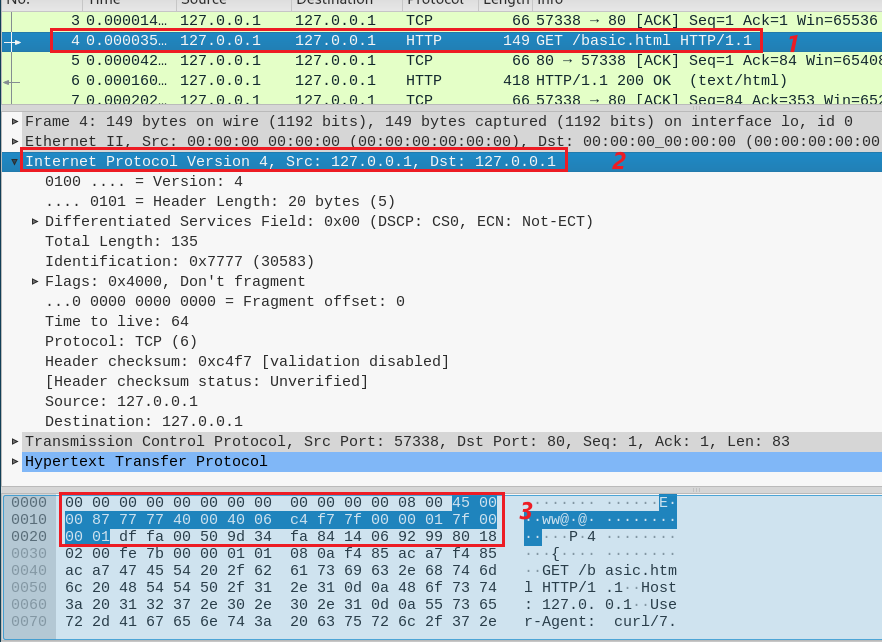 4
Show IP packet 4
Show http request
4
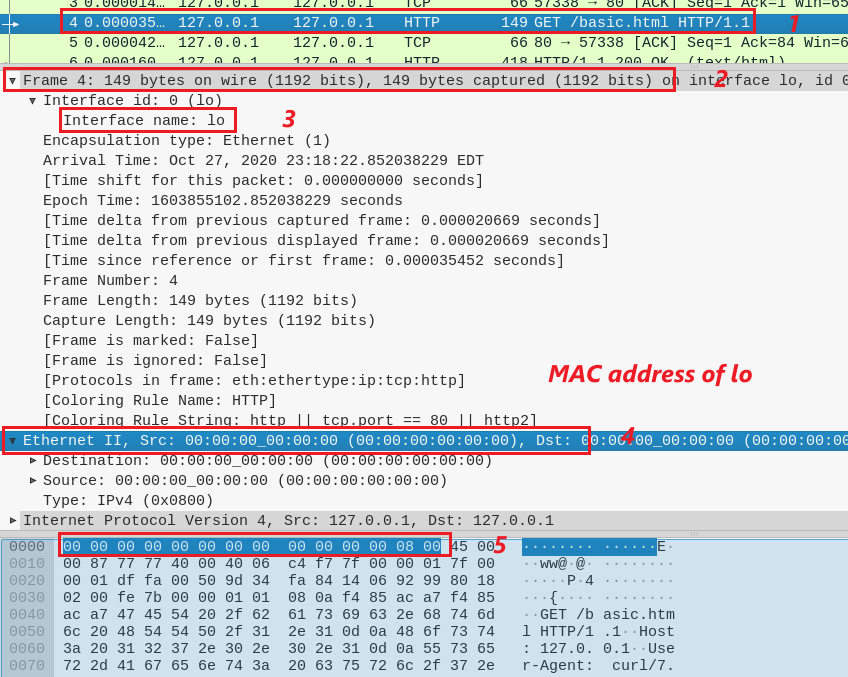 Ethernet Frame 4
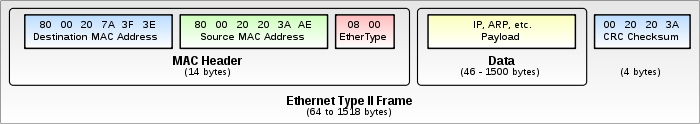 Show Ethernet 802.3
lo interface is not associated with a hardware network interface (it's a virtual loopback interface), it does not have an Ethernet hardware address (MAC address).
ARP (0x0806)
HTTP response protocol
No. 5 and 6
Server ACKnowledges the request
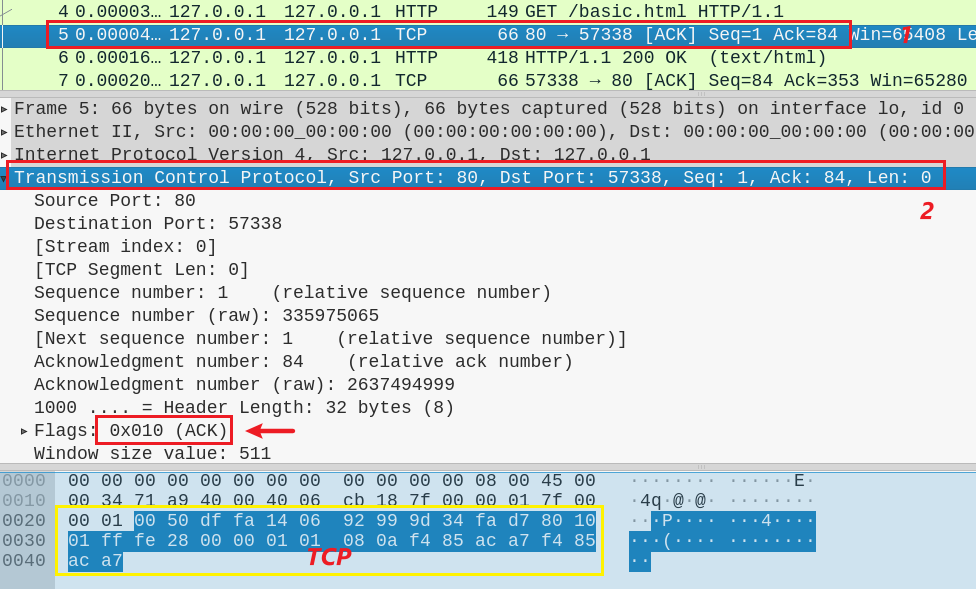 5
ACK 84  =1+ TCP length
Server send HTTP response head
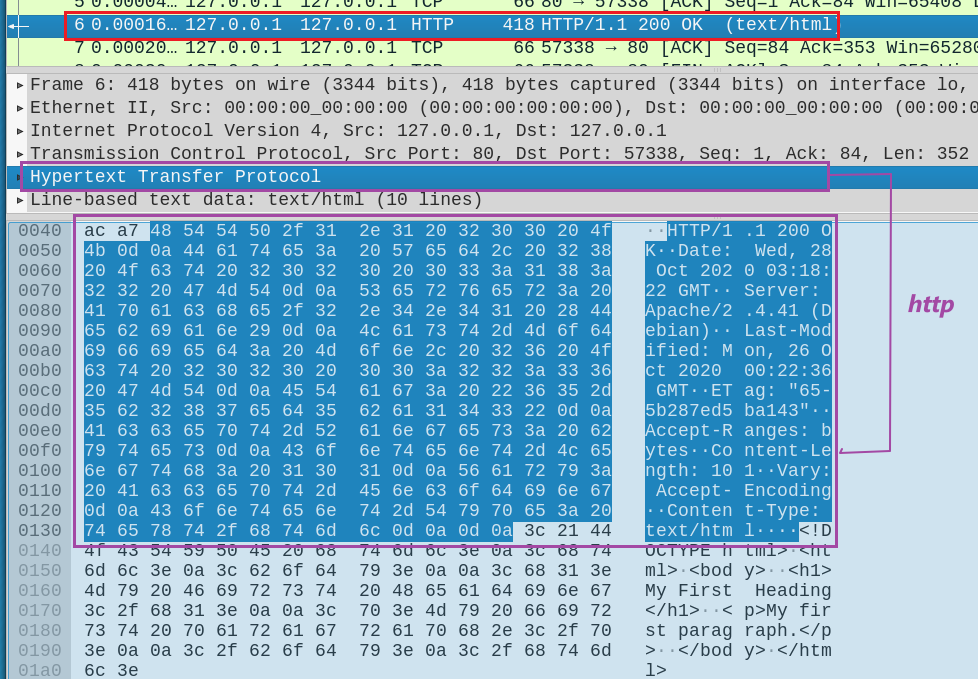 6
HTTP head
Server send HTTP response data (simple.html)
6
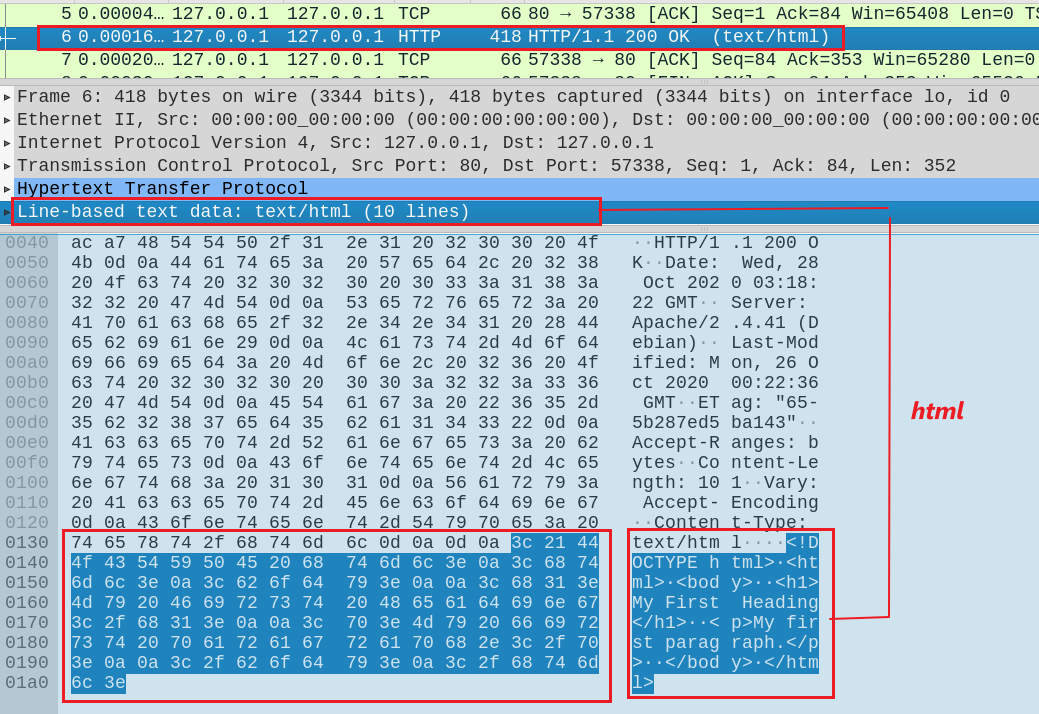 simple.html
Server send HTTP response data (simple.html)
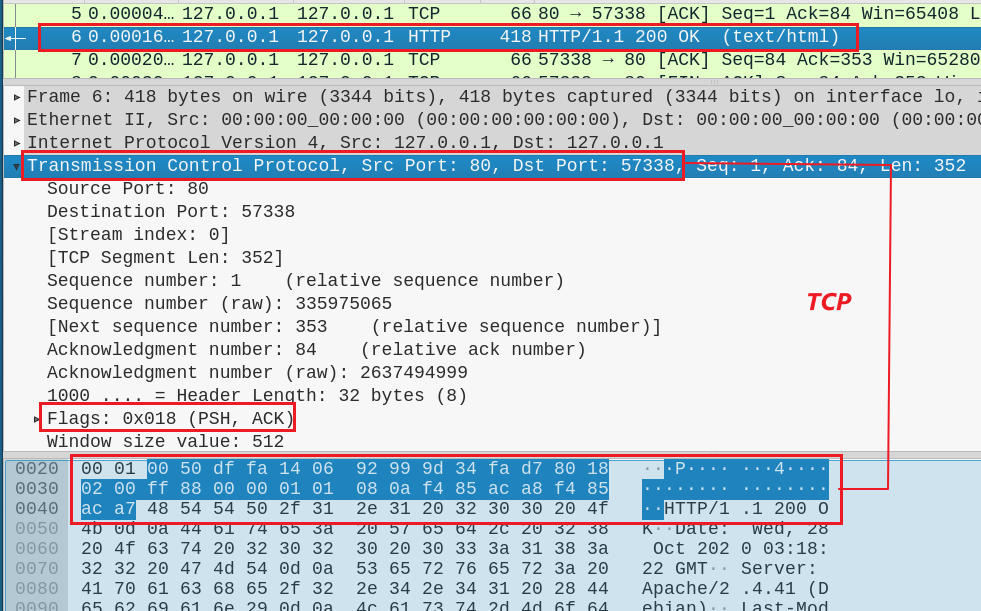 6
TCP
PSH: data must be transmitted promptly to the receiver
Client sends TCP acknowledgement
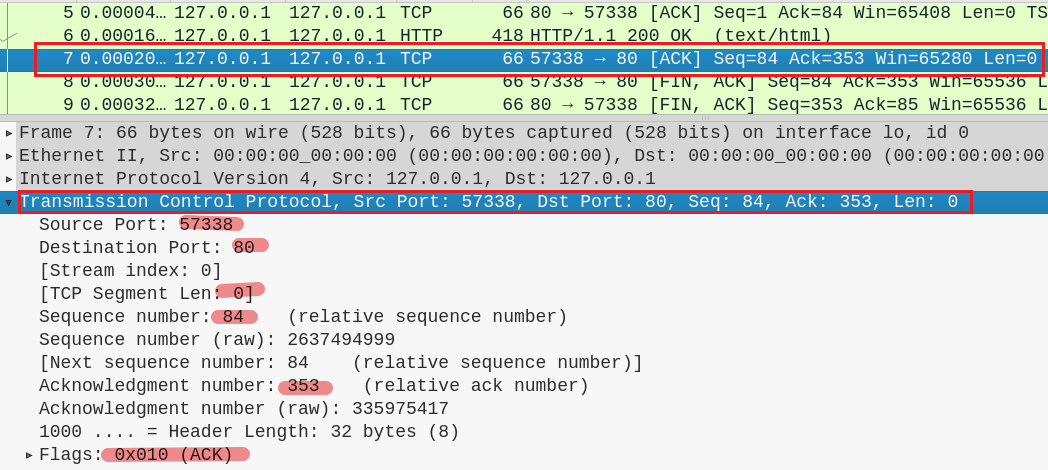 7
TCP Close connection
FIN, ACK=353, seq=84
FIN_WAIT_1
can no longer
send but can
 receive data
CLOSE_WAIT
ACK=84+1
can still
send data
FIN_WAIT_2
wait for server
close
LAST_ACK
FIN, ACK=84+1, seq=353
can no longer
send data
TIMED_WAIT
ACK=353+1
timed wait 
for 2*max 
segment lifetime
CLOSED
CLOSED
Port 57338
Port 80
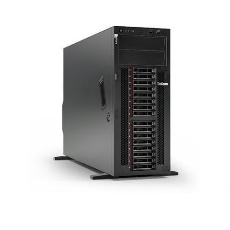 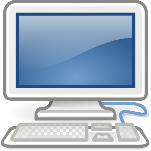 client state
server state
ESTAB
ESTAB
8
9
10
3-32
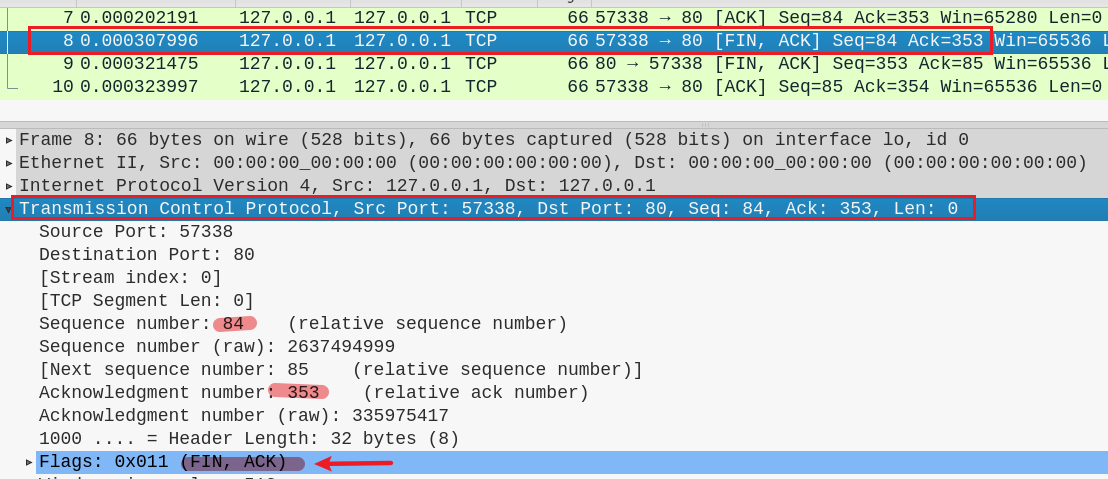 8
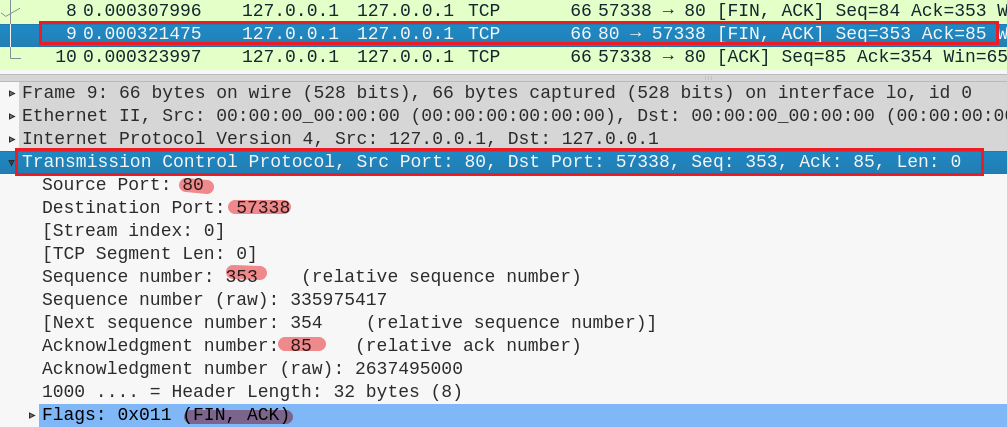 9
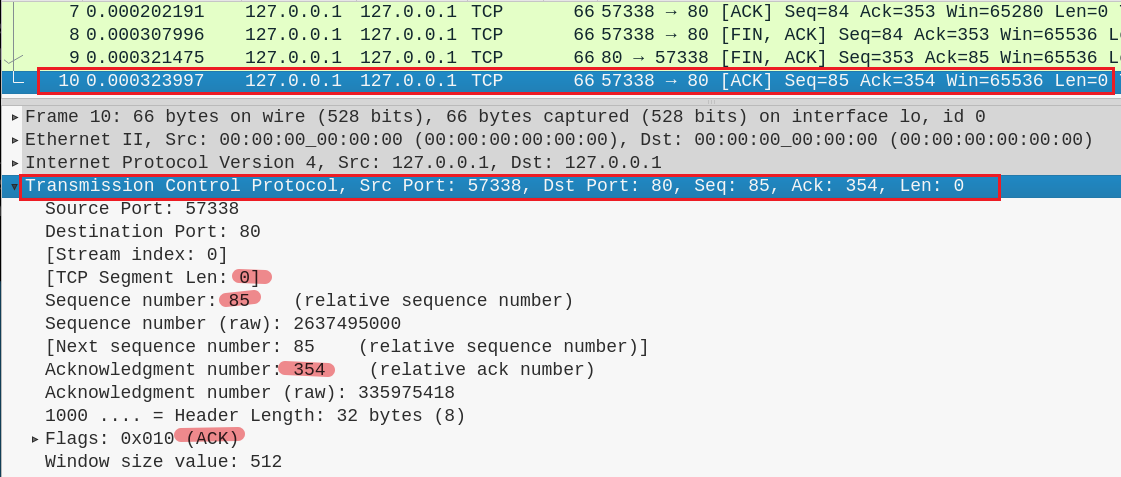 10